Муниципальное дошкольное образовательное учреждениедетский сад «Росинка»Солнышкоигровой, информационно-творческий проектгруппа раннего возраста                                                                                                     Подготовил :                                                                                                   воспитатель                                                                                                                                      МДОУ детского сада «Росинка»                                                                                                          Макарова Е. Ю.Мышкин,26.04.2018г.
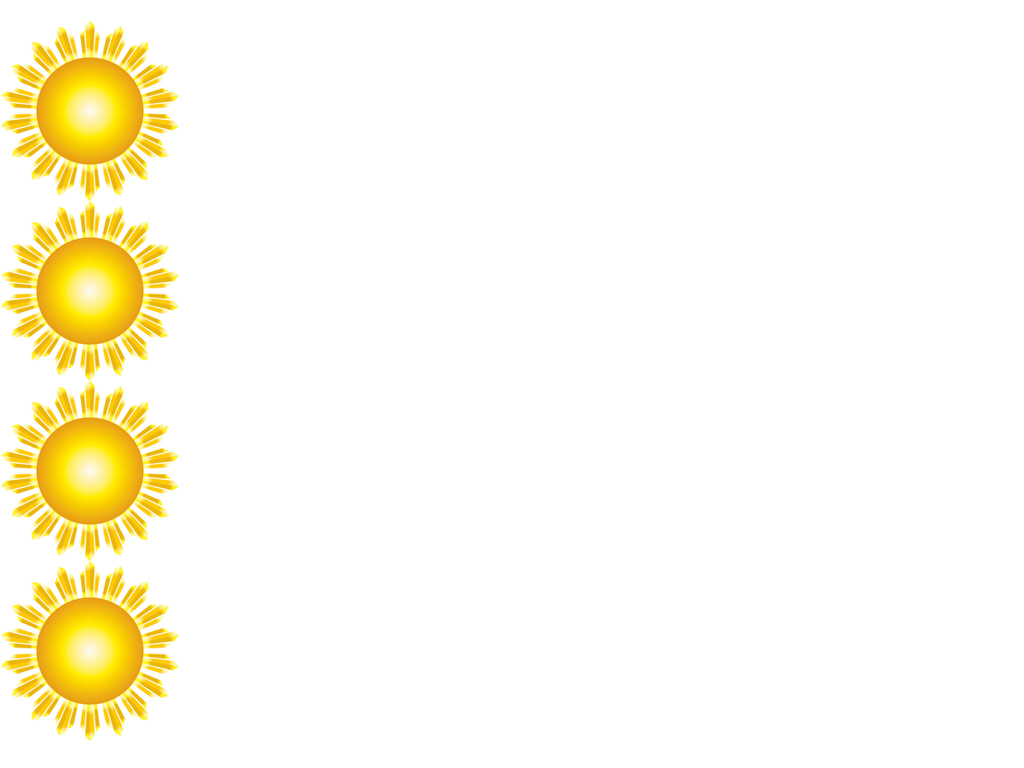 Срок реализации: 2 недели (краткосрочный).




Вид проекта: игровой, информационно – творческий.




Участники: педагог, дети  группы раннего возраста (2 – 3 лет), родители.
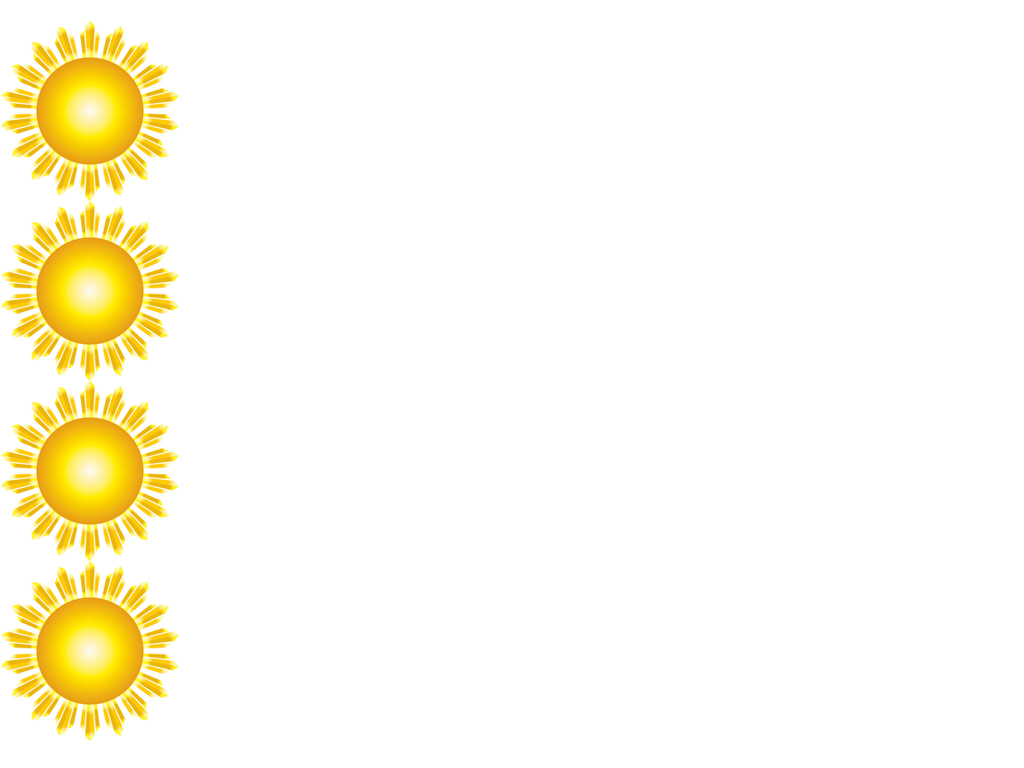 Актуальность проекта

    Маленький ребёнок смотрит на мир широко открытыми глазами.  Ему все интересно, его все манит и привлекает. 
   Весной солнце начинает светить ярче, теплее. Это, конечно, заметили дети.  Проект «Солнышко» обогащает сознание детей новым содержанием, которое способствует накоплению представлений о мире, удовлетворяет любознательность детей раннего возраста.

Проблема
Дети затруднялись называть какого цвета, формы солнце. Также мало использовали глаголы, определения, связанные с солнцем.
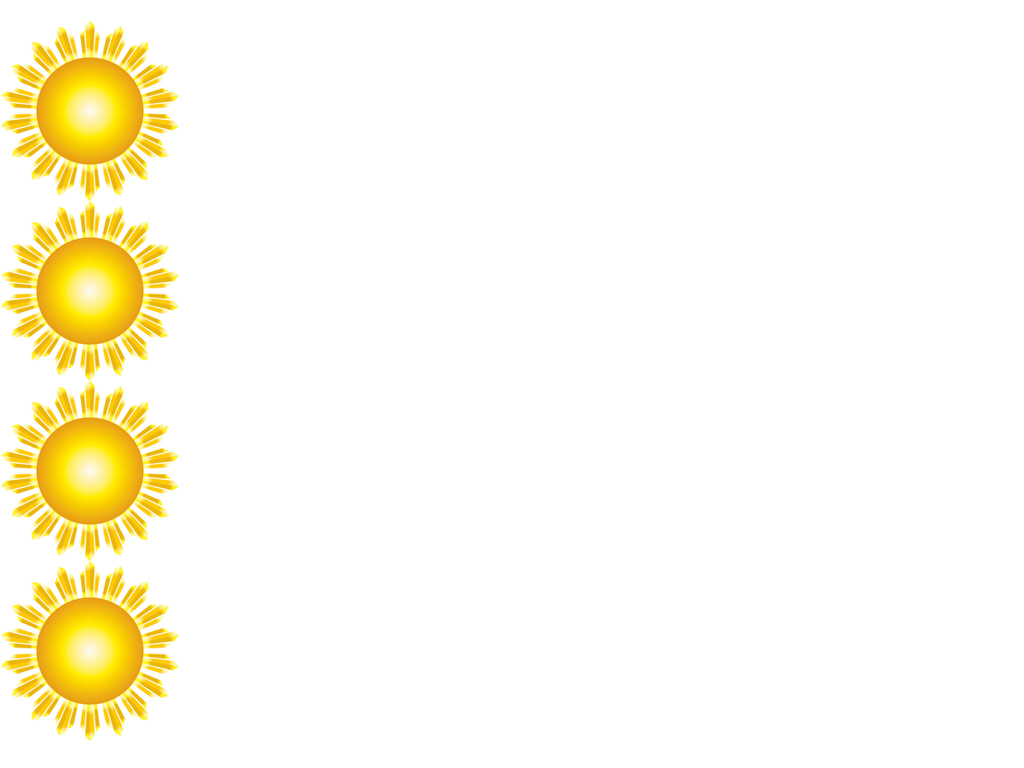 Цель:  создание условий для формирования элементарных представлений о солнце.
Задачи:
дать детям элементарные представления о природном объекте – солнце, его влиянии на окружающий мир.

формировать познавательную активность детей при проведении экспериментов, наблюдений. 

обогатить словарный запас детей по данной теме. 

вовлечь родителей в образовательный процесс.
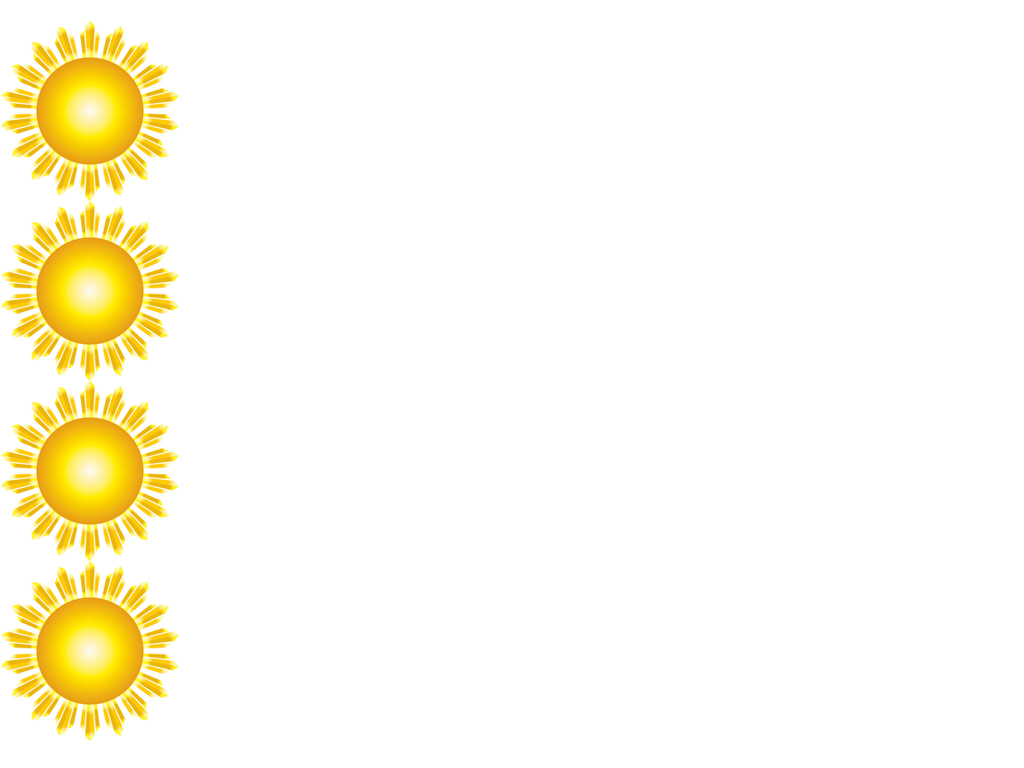 Предполагаемые результаты

дети имеют элементарные представления о природном объекте – солнышке;

у детей появился познавательный интерес при проведении наблюдений и экспериментов;

у детей обогатился активный  и пассивный словарь, за счёт слов «солнышко»,  «яркое», «жёлтое», «круглое», «греет»,  «светит»;

родители участвуют в образовательном процессе ДОУ.
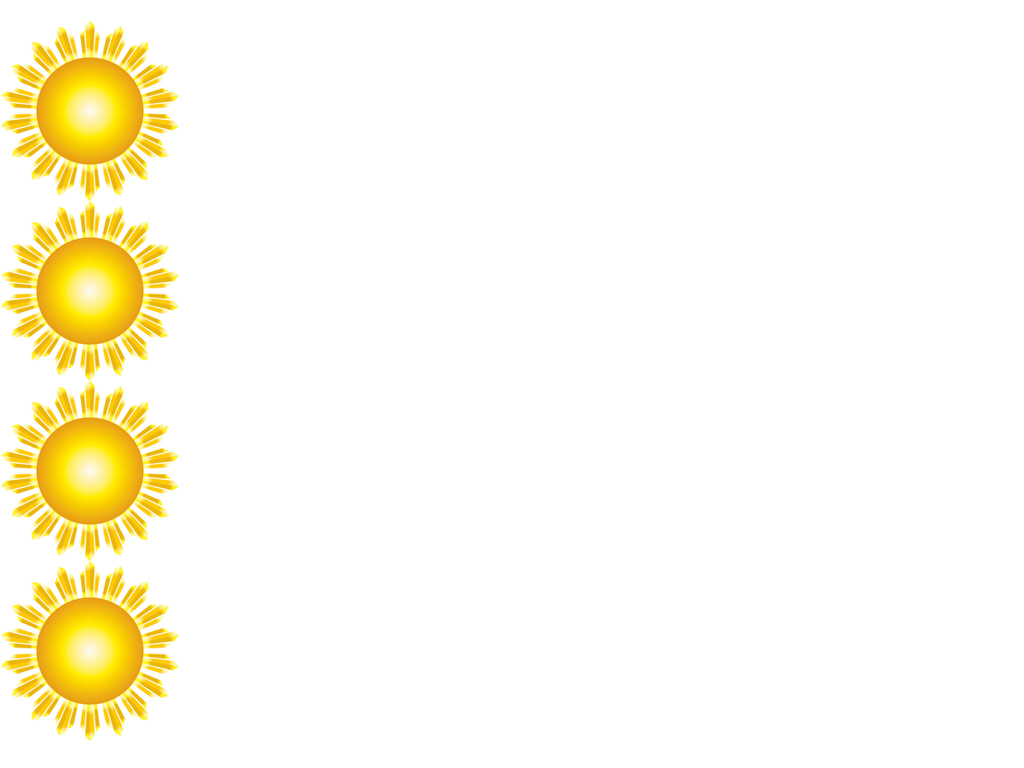 Интеграция областей

   Познавательное развитие (образовательная деятельность, наблюдения, эксперименты).

   Речевое развитие (беседа, чтение художественной литературы).

   Художественно – эстетическое развитие (продуктивная деятельность: рисование, лепка).

   Физическое развитие (подвижные и  пальчиковые  игры, физкультминутки).

   Социально – коммуникативное развитие (дидактические игры).
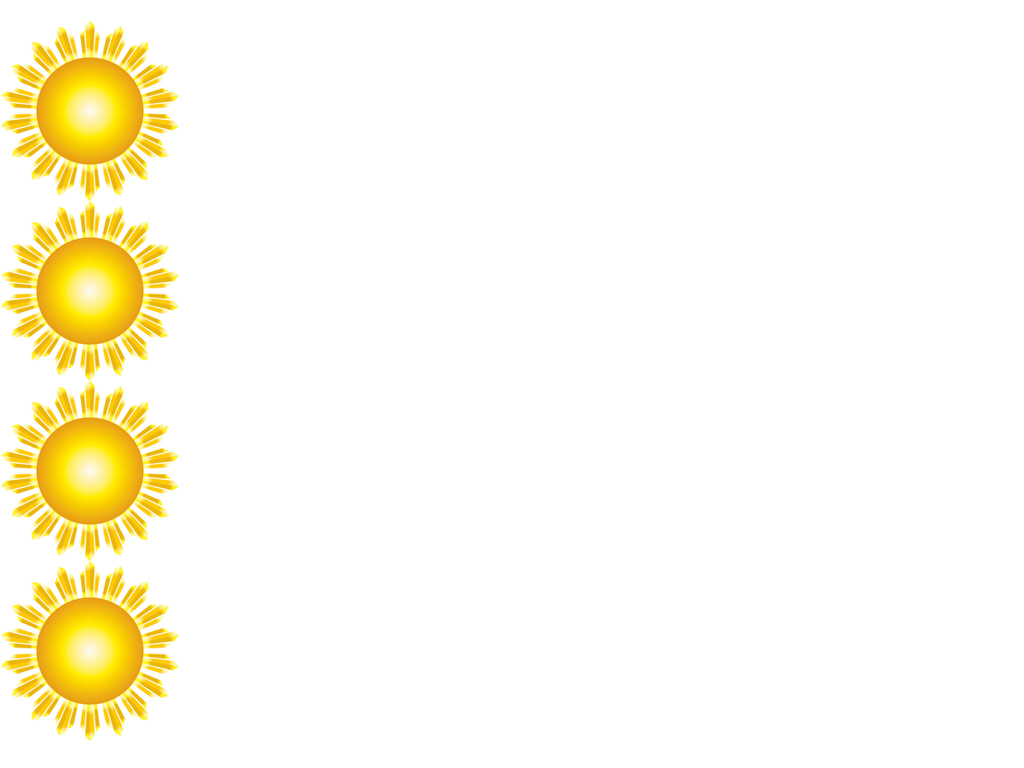 Этапы проведения проекта
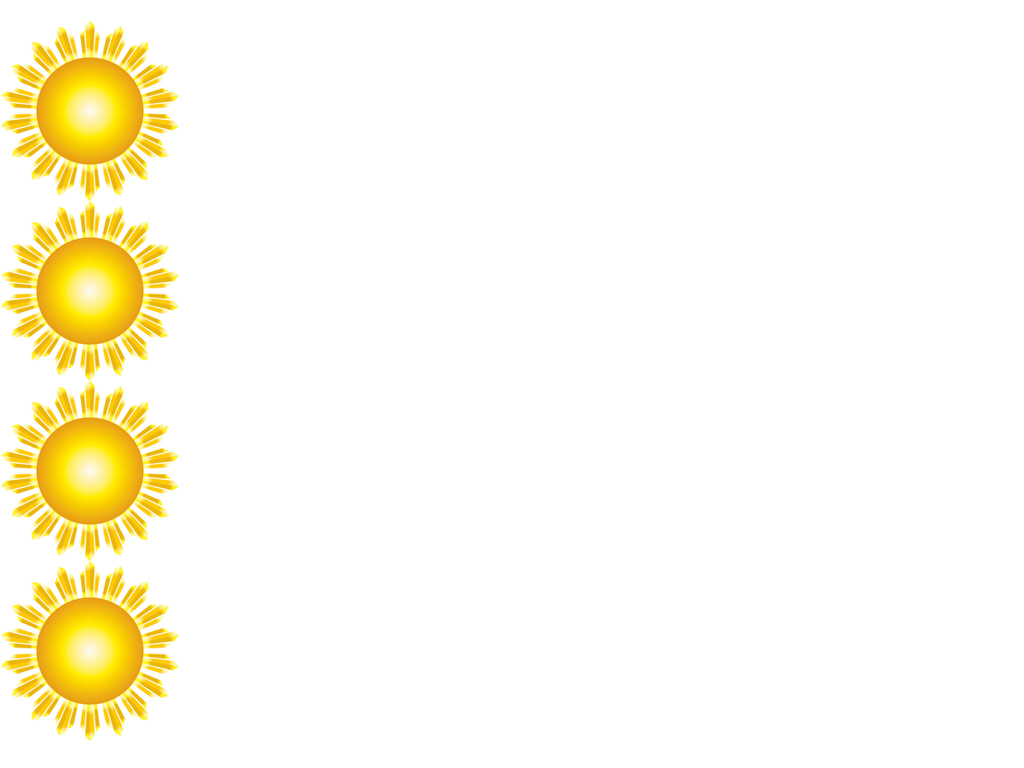 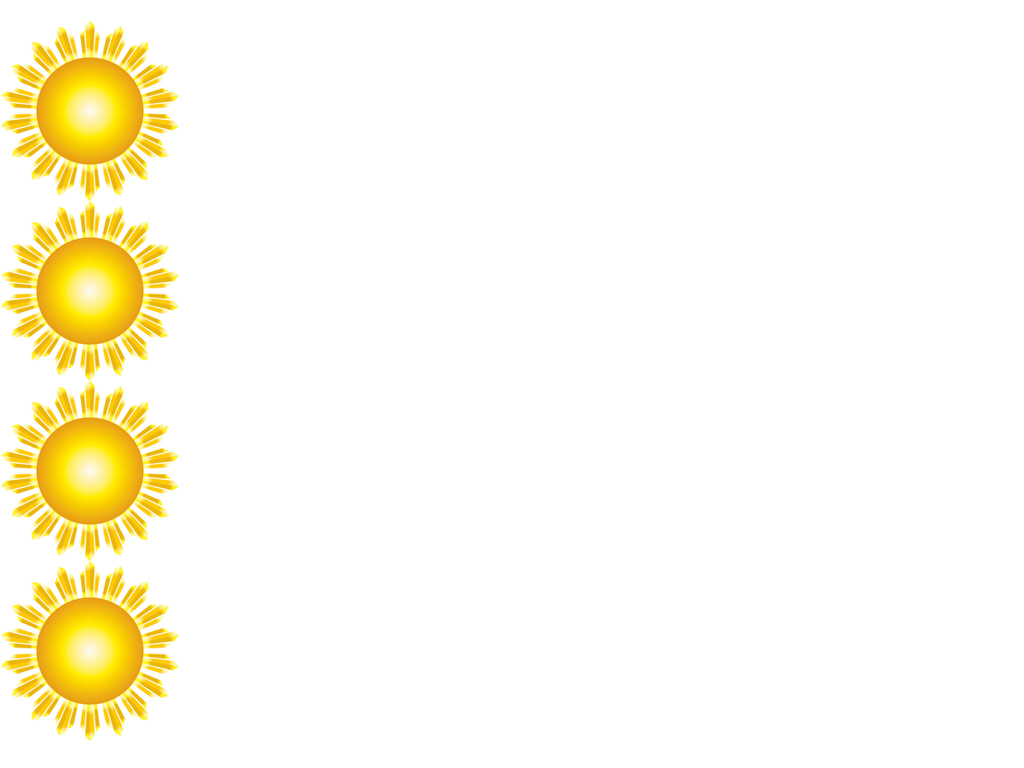 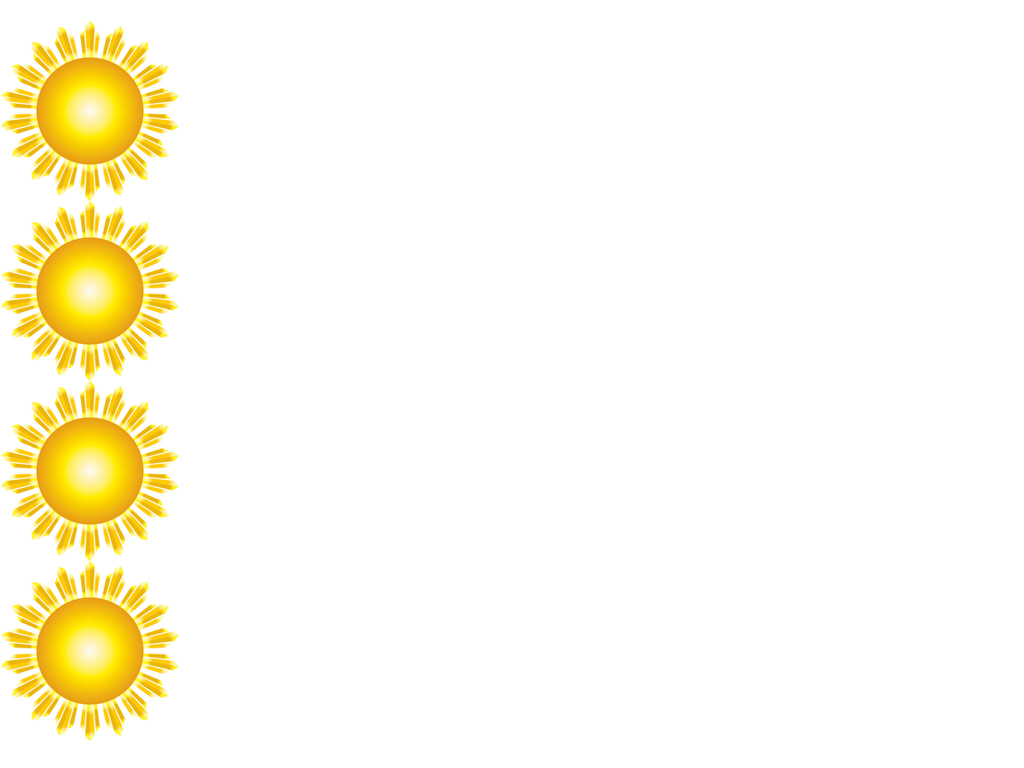 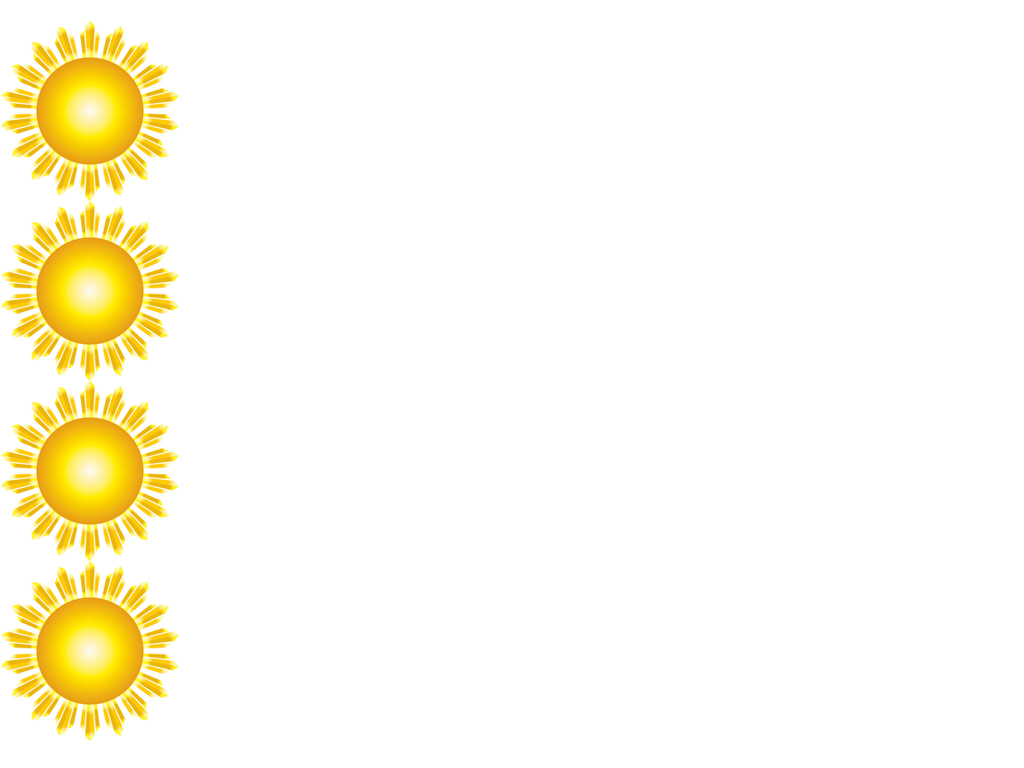 Рассматривание иллюстраций, игрушки «Солнышко»
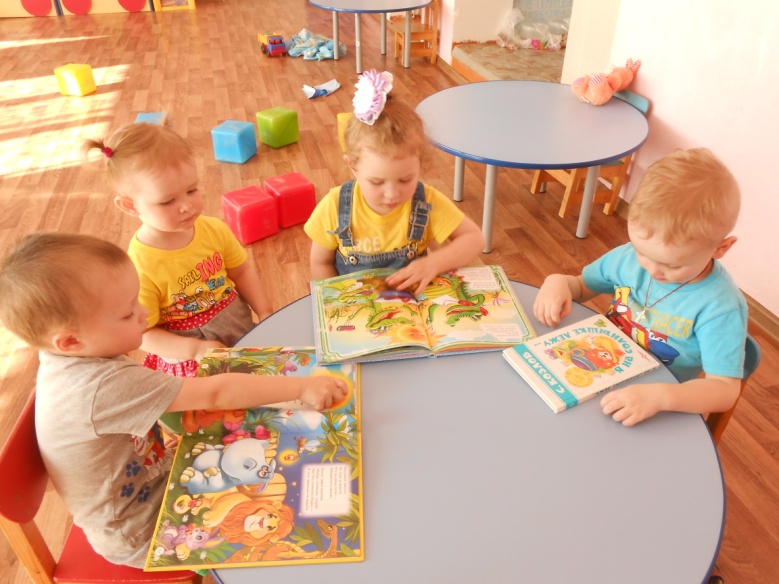 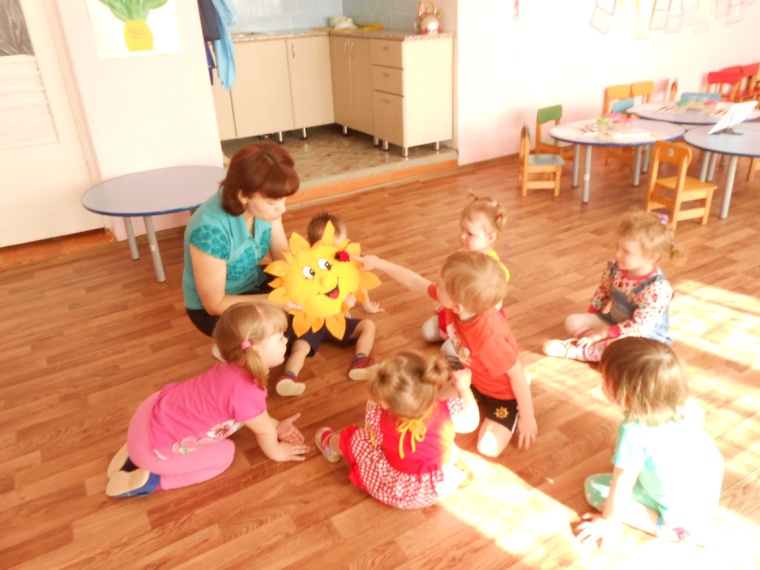 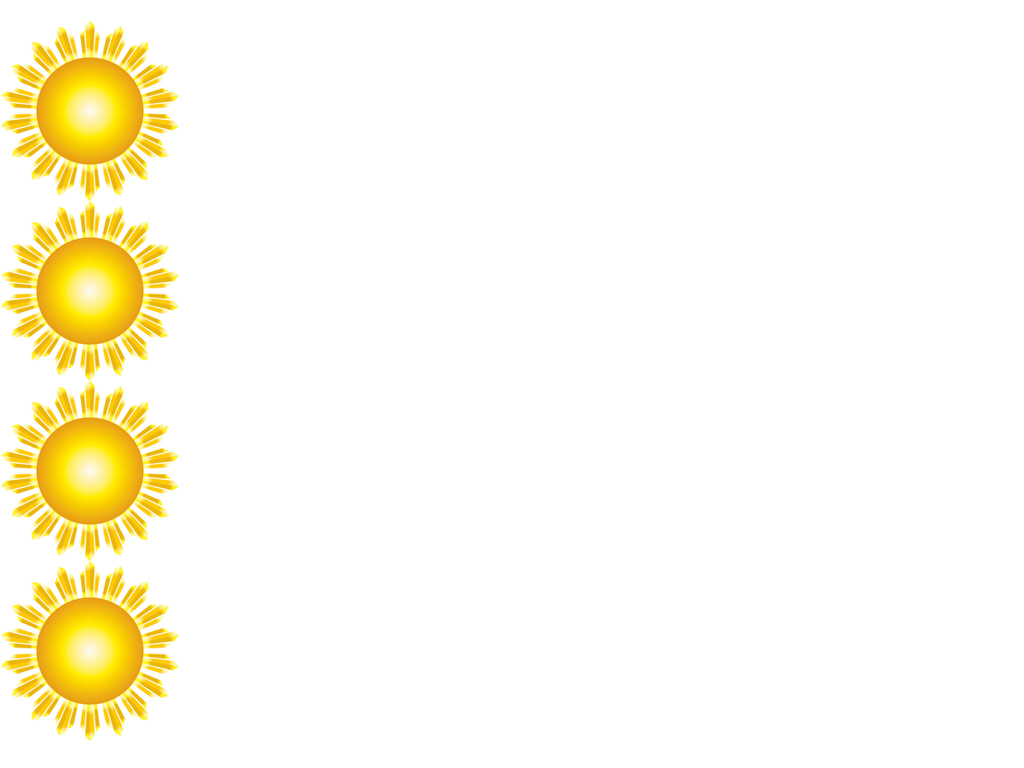 Дидактические игры:
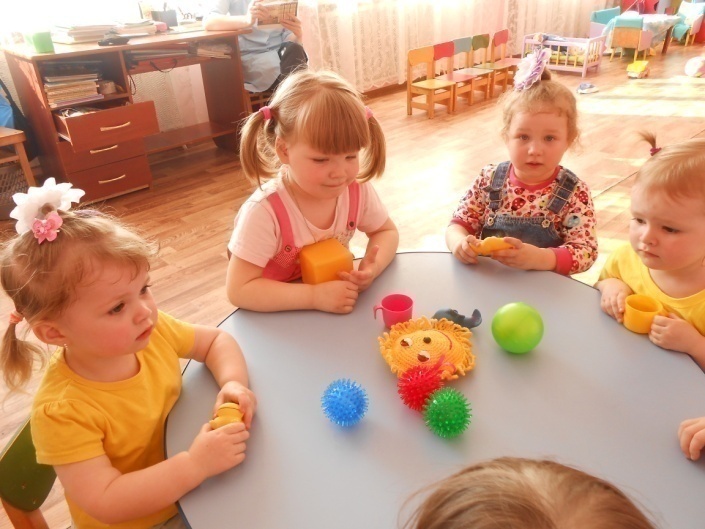 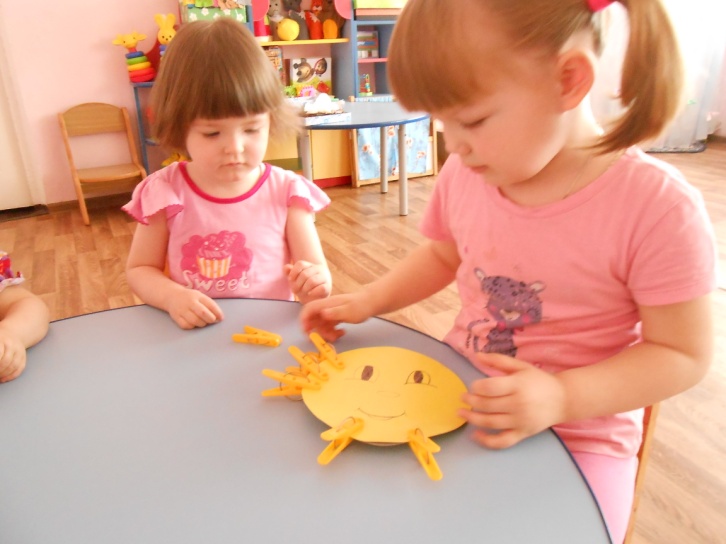 «Лучики для солнышка»
«Найди предмет такого же цвета
                        как солнышко»
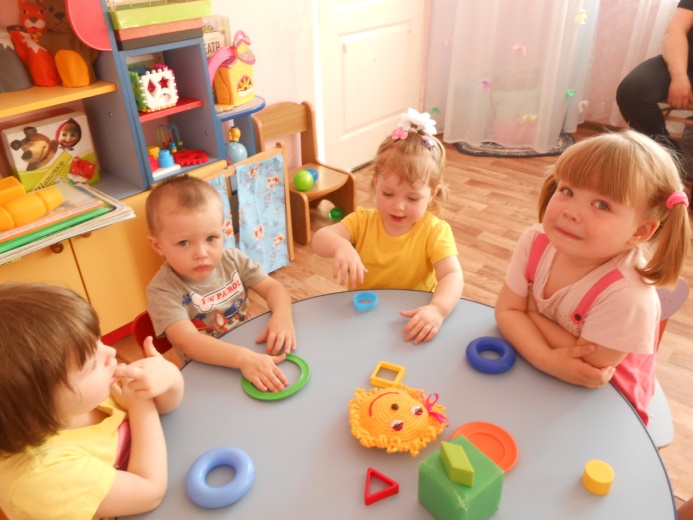 «Найди предмет такой же формы
                           как солнышко»
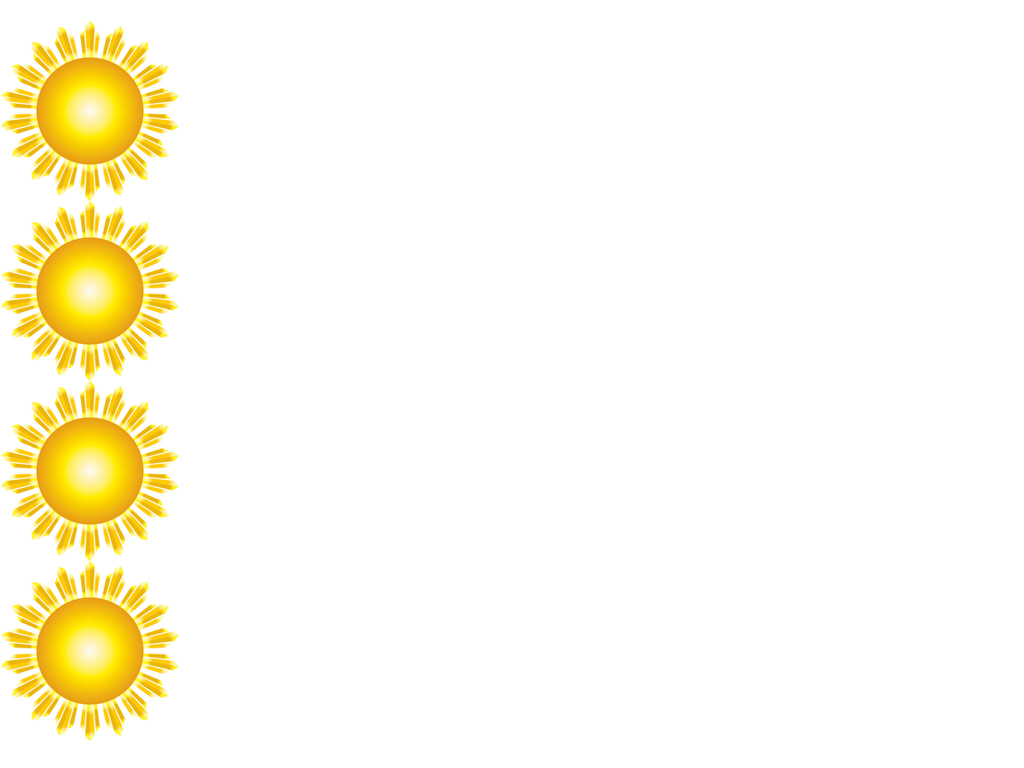 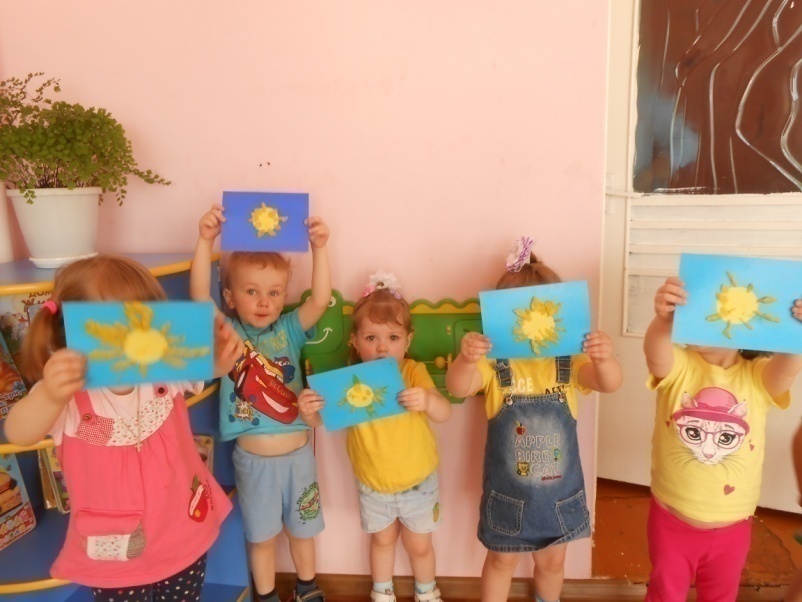 Лепка  «Солнышко лучистое»
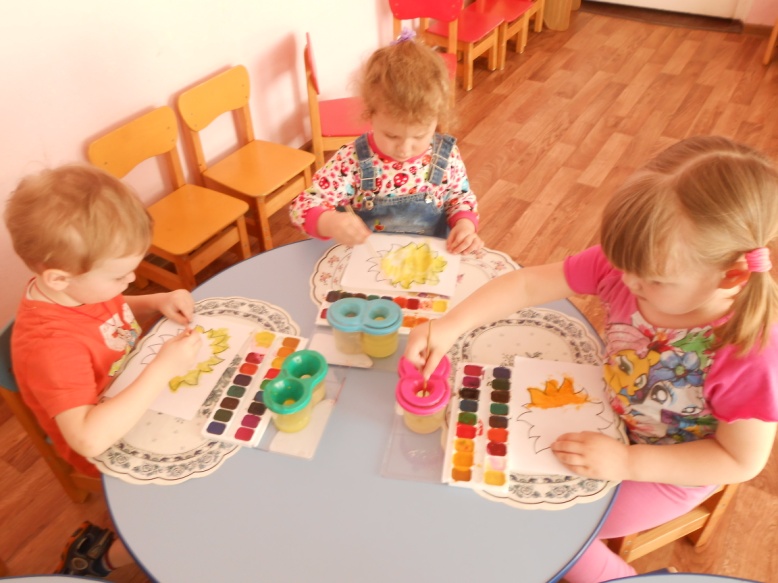 Рисование «Солнышко»
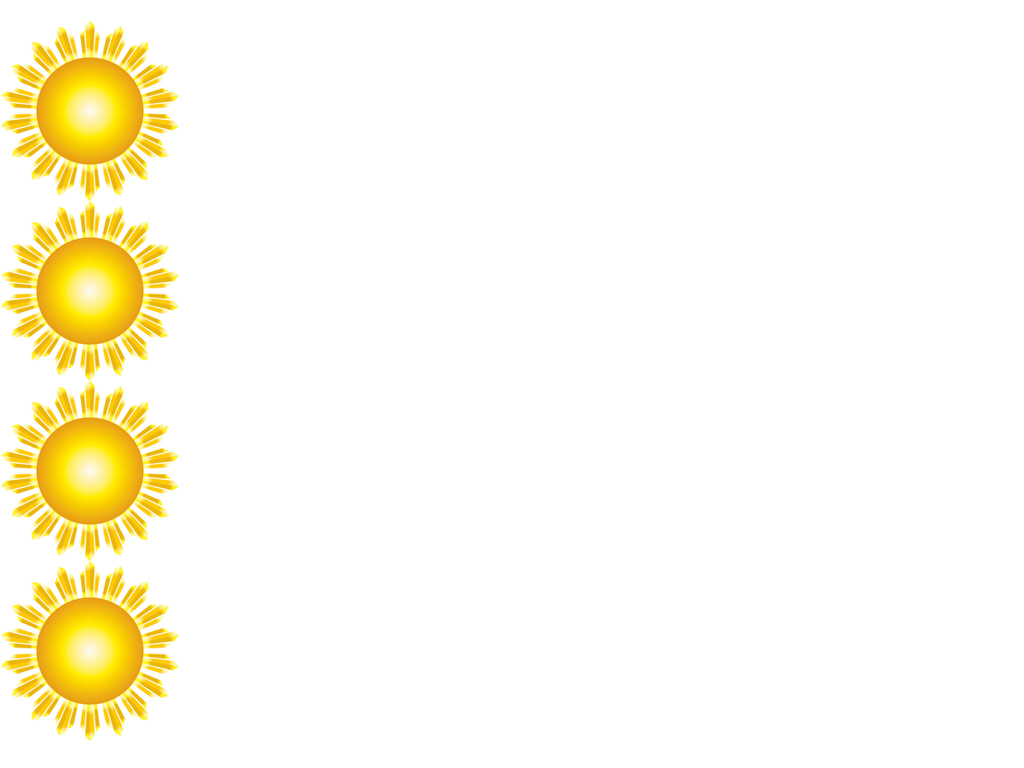 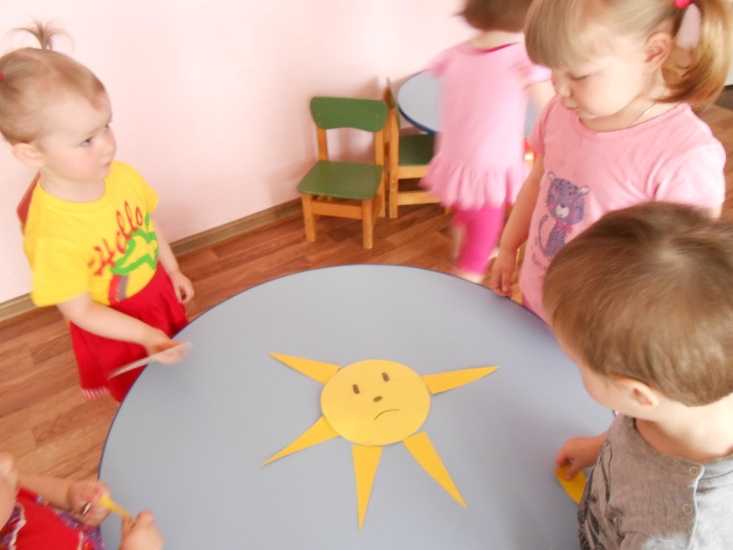 Утренняя гимнастика
    «Солнце вышло из-за тучки»
Малоподвижная игра
«Лучики для солнышка»
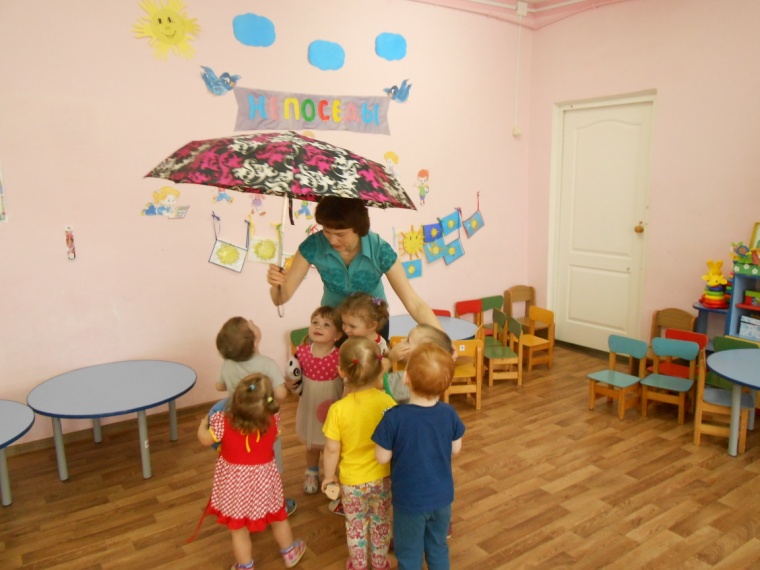 Подвижная игра « Солнышко и дождик»
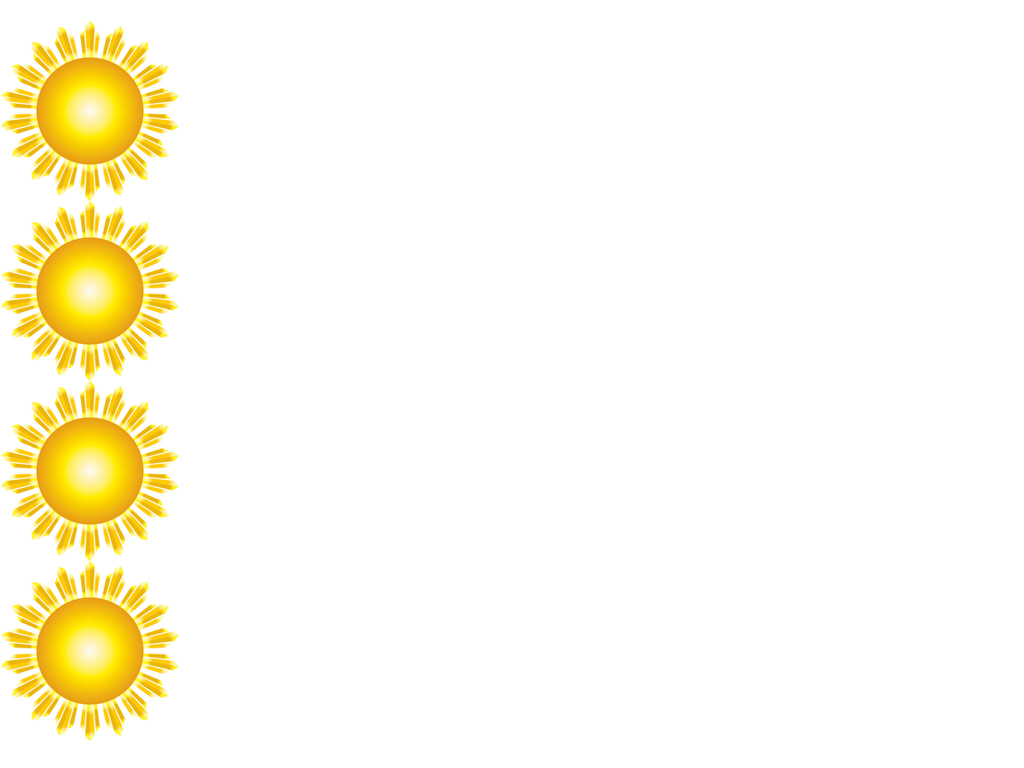 Исследовательская деятельность
«Холодно - тепло»
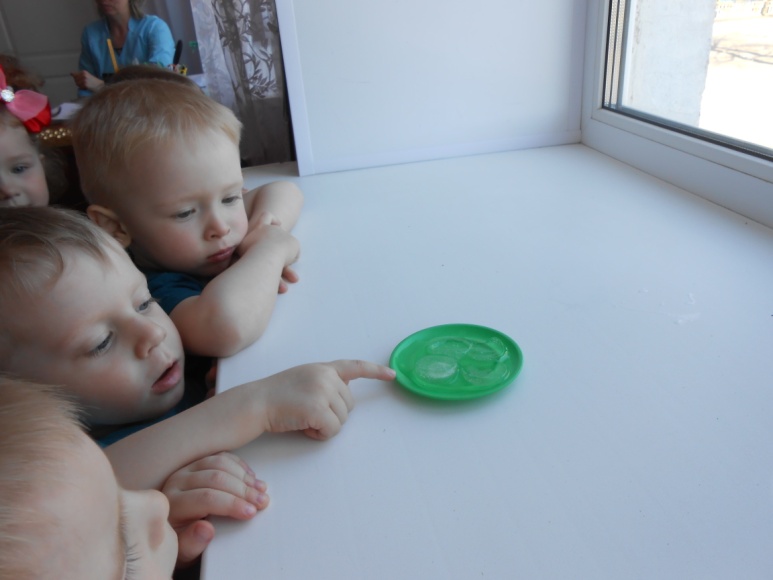 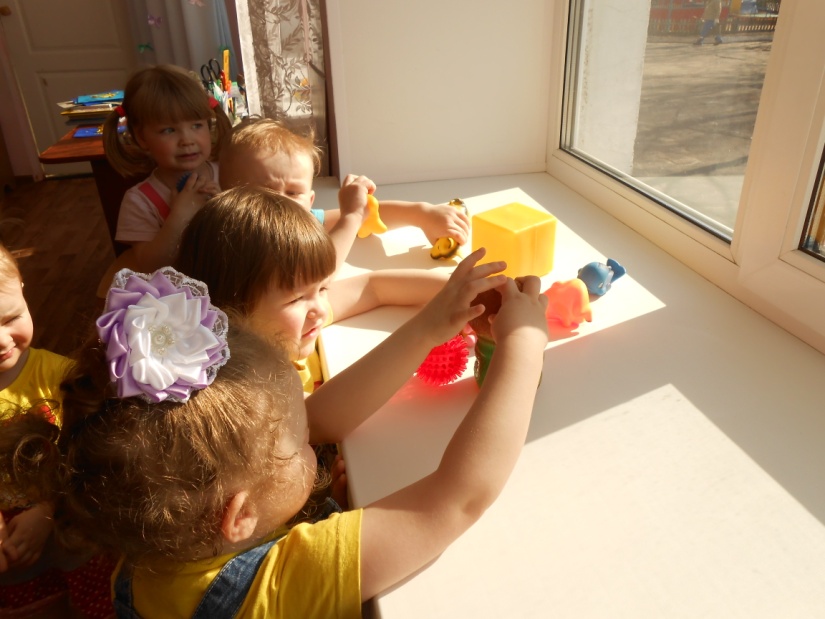 «Тает льдинка»
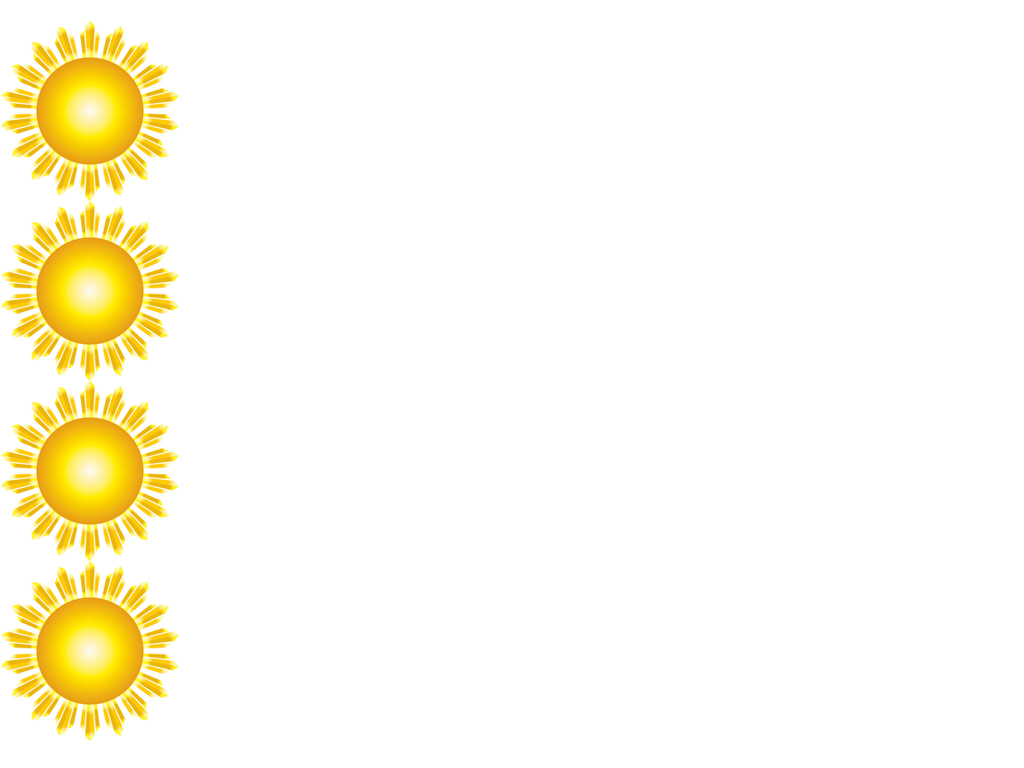 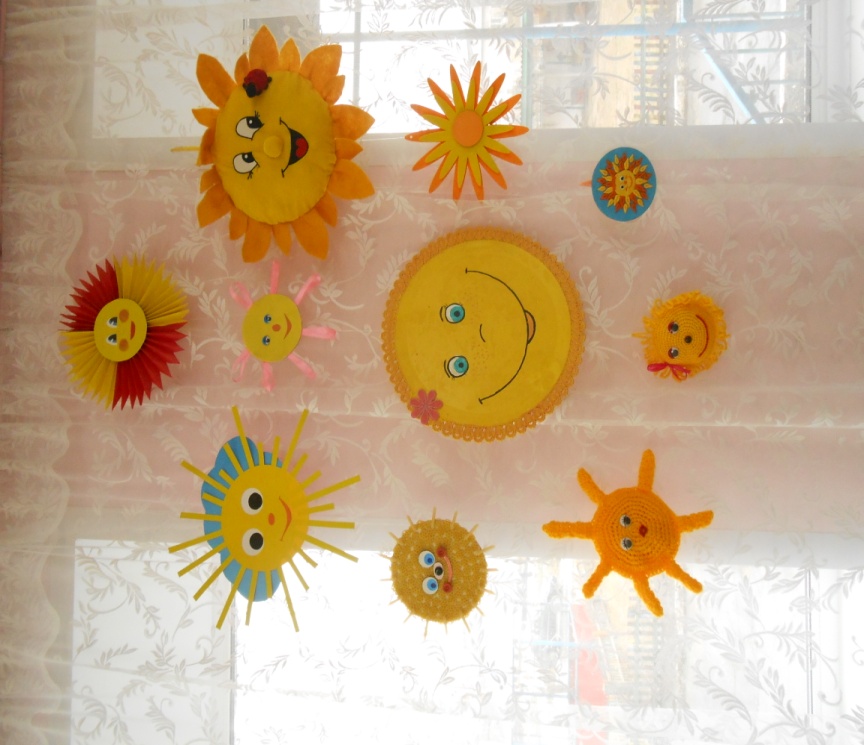 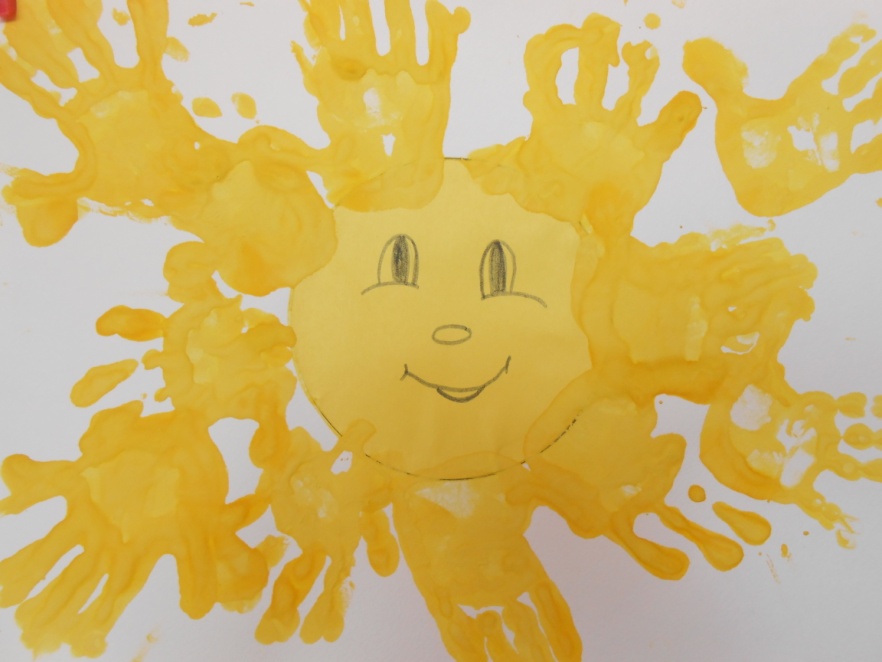 «Светит солнышко в окошко»                                       Мини -  музей
                                                                                     «Солнышко, вот оно какое!»
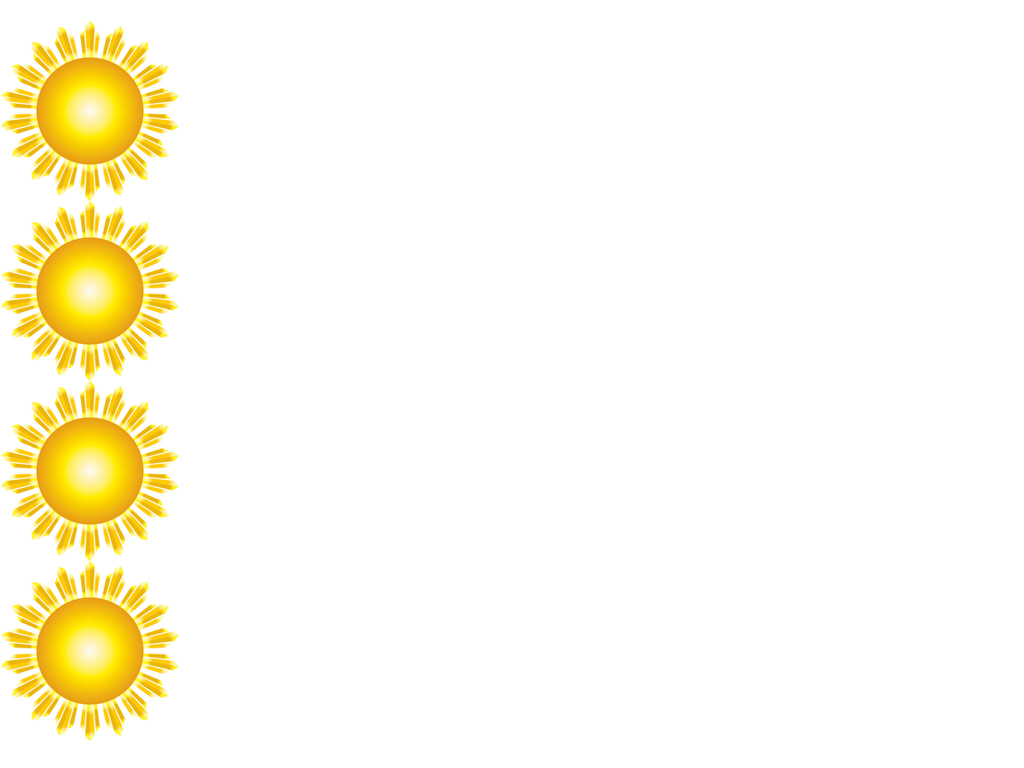 В рамках основного этапа удалось достигнуть поставленной цели и реализовать задачи. Дети имеют элементарные представления о природном объекте – солнышке.

Дети проявляют познавательный интерес при проведении наблюдений и экспериментов.

Обогащён словарный запас. Дети стали употреблять слова «солнышко», «жёлтое», «круглое», «греет»,  «светит».
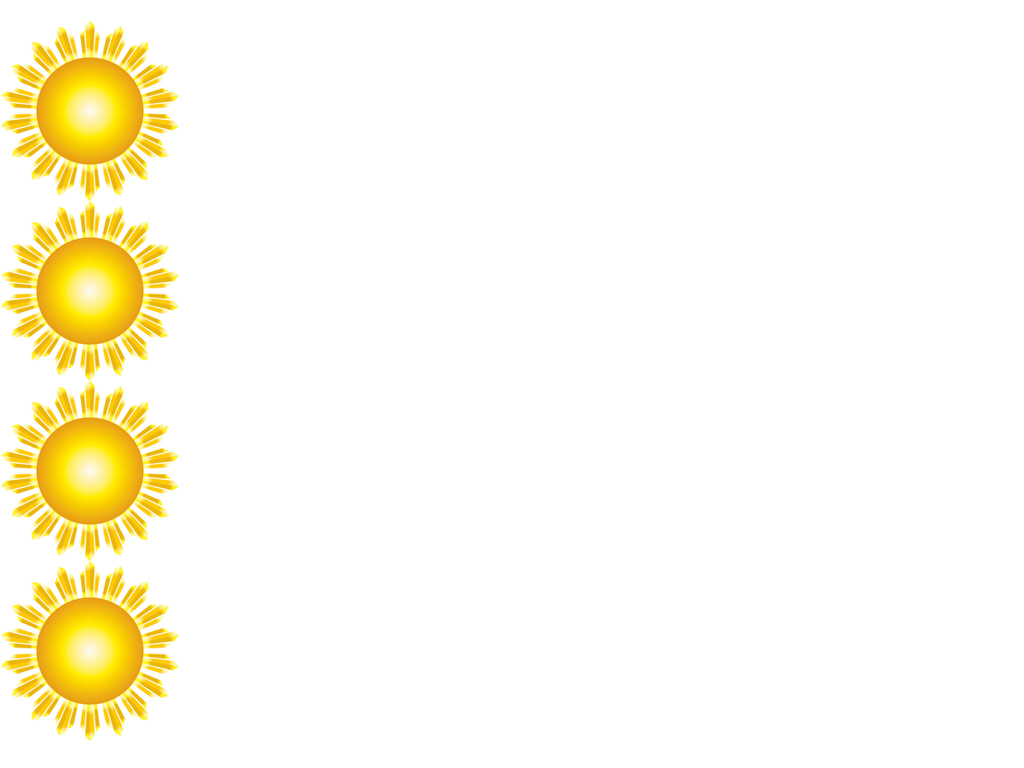 Информационные ресурсы:

Веракса Н. Е., Комарова Т. С., Васильева М. А. Комплексные занятия по программе «От рождения до школы» Первая младшая группа. Волгоград: Учитель, 2011.

Жданова Ю. В. Мы рады солнышку. Журнал  «Воспитатель ДОУ»  №5/2014.

Матвеева И. С. В гости к солнышку.  Игра – путешествие. Журнал «Детский сад. Всё для воспитателя!  №3/ 018.

Савельева Н. М. программа дополнительного образования «Гениальные малыши». – СПб.:  «ИЗДАТЕЛЬСТВО «ДЕТСТВО - ПРЕСС», 2014. 

Янушко Е.А. «Лепка и рисование с детьми раннего возраста1-3 года».

Картотека прогулок в 1-ой младшей группе.

Хрестоматия для чтения в детском саду и дома. – М.: «МОЗАЙКА – СИНТЕЗ», 2013.

kopilkaurokov.ru

ped-kopilka.ru